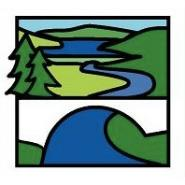 Enrichment Homework
Spring 2
Year Group:      8
Subject:   Textiles
Link to learning:

The children have been learning how to do a running stitch, back stitch, over stitch, blanket stitch and attaching a button
Your Task:
Research 2 new stitches and create a tutorial of how to do them.
Expectations:

Include the research that you have completed about the different stitches. 

Your tutorial could be a video or an information handout to help others to learn and use the two stitches.
Due date:
Monday 27th March 2923